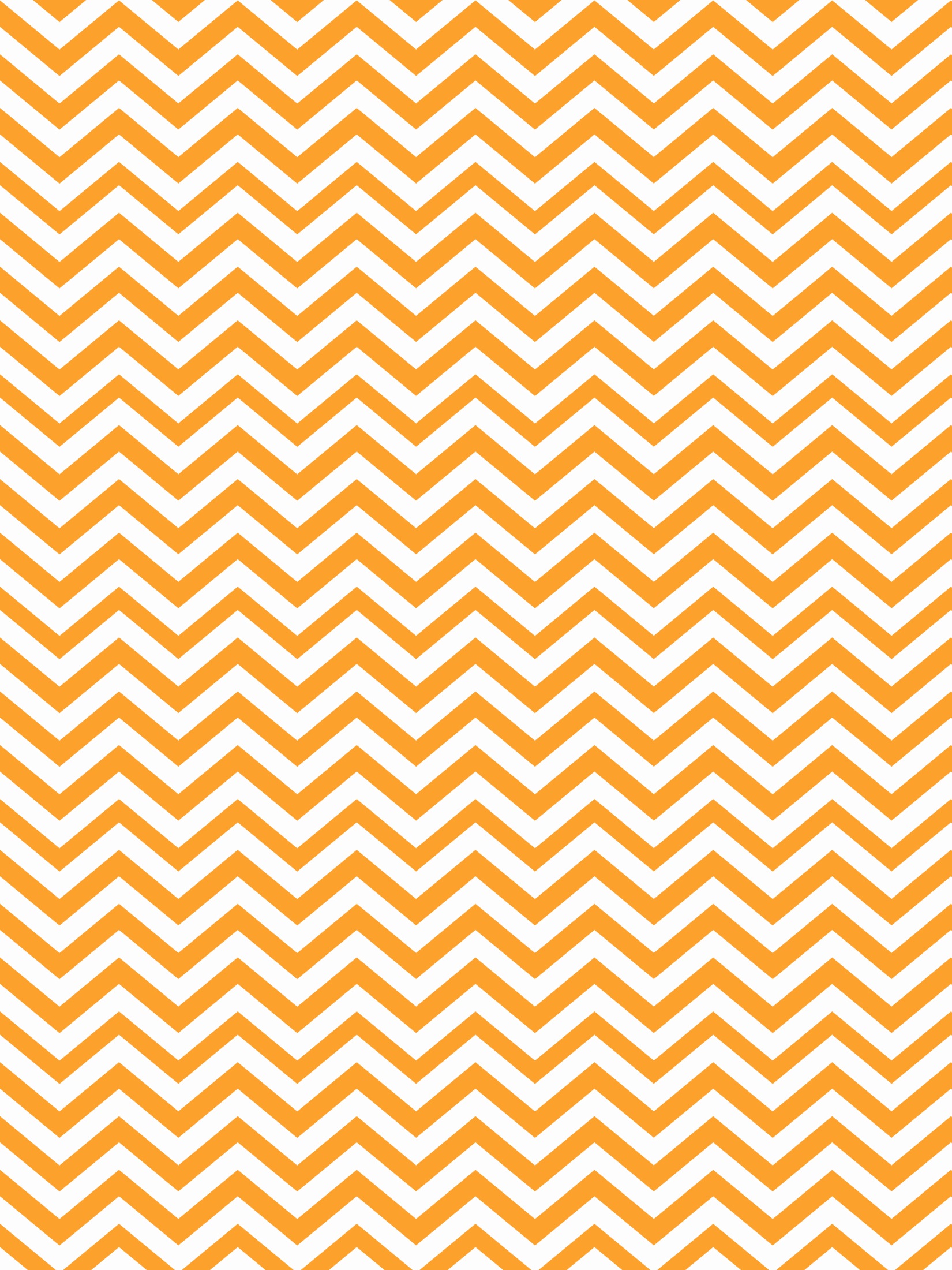 OCT. 10-13, 2016
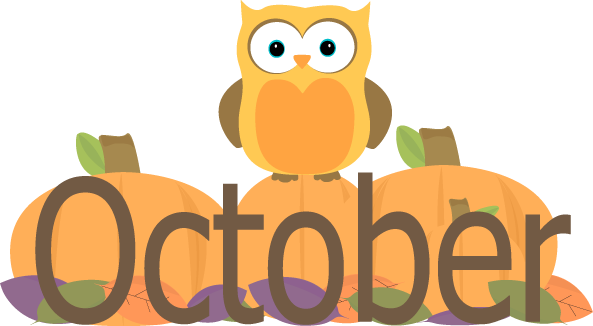 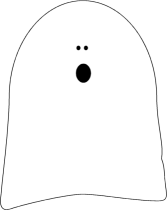 Ms. Crouse andMrs. Leverence
First Grade
alcrouse@interact.ccsd.netaaleverence@interact.ccsd.net
This week is Homecoming week at Sandy Valley! The following are Spirit Days for the school if you would like to participate:
Monday: Bumday MondayTuesday: country vs. country club    (farmer wear OR country club attire)Wednesday: High End Day (snazzy!)Thursday: school colors (red and black)Friday: Sidewinders games vs.               Beaver Dam     JV Volleyball: 3:00 pm     Varsity Volleyball: 4:00 pm     Football: 6:00 pm
If you would like Sight Word cards sent home for practice, please let Ms. Crouse know. 
Our class is out of disinfecting wipes. If you are able to donate some to the classroom, our tables (and our health!) would greatly appreciate it.  
Don’t forget: We have P.E. every day. Please wear/bring appropriate shoes.
What’s going on in school:Reading: CVC words: word families –at and -anMath: Numbers 0-100 (intro. Into base ten)Writing: First and last name / letter formationSocial Studies: Nevada/community
Read 20 minutes each evening.Attached are some number games you may practice with your child at home. If you want or need materials for the games, please let me know.
Oct. 2: Cesar’s birthdayOct. 8: Krystian’s birthday
Oct. 9: Logan’s birthdayOct. 10: Columbus Day(we ARE in school this day)Oct. 20: Jovani’s birthdayOct. 21: Sebastian’s birthday
Oct. 30: Camilla’s birthdayOct. 31: Halloween (party!)              oNevada Day                        o
IMPORTANT DATES
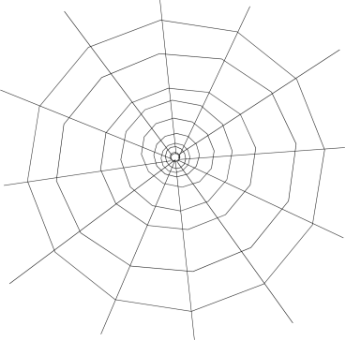 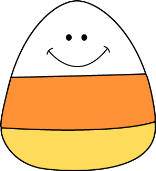 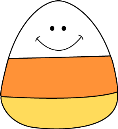